Managing Diabetes: Complications, Diagnosis and Treatments
Louis F. Amorosa, MD
Shuchismita Dutta, PhD
Mary Kamienski, PhD APRN
Anupam Ohri, MD
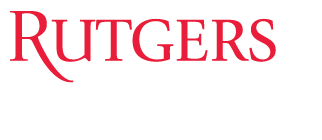 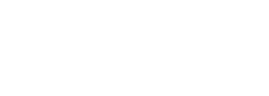 Learning Objectives: Diabetes
Symptoms and Complications
Diagnosis and Monitoring 
Treatment strategies
Learning Objectives: Diabetes
Symptoms and Complications
Diagnosis and Monitoring 
Treatment strategies
Diabetes Symptoms
Diabetes is a disorder of processing glucose (and lipids) commonly caused by
Impaired insulin production (Type 1) OR 
Insulin resistance (Type 2)
Key Symptoms:
Other Symptoms: Fatigue, Blurred vision, Non healing sores, Unexplained weight loss
[Speaker Notes: Basic definition and symptoms of Diabetes]
Uncontrolled Diabetes
High Blood Sugar (hyperglycemia)
Low Blood Glucose (hypoglycemia)
Causes :
Life style choices (food/exercise)
Non-compliance with medications
Effect:
Hyperglycemic hyperosmolar non ketotic syndrome  
blood sugar >600, fever, dry mouth, extreme thirst
May lead to coma
Causes: 
Medication overdose 
Skipping meals 
Excess physical activity
Effect:
Confusion
Loss of consciousness
May lead to coma
Ketoacidosis 
Ketones build up in blood and urine; poisonous, when in high levels; May lead to coma
[Speaker Notes: Hyperglycemia can lead to hyperosmolar non ketotic (HONK) syndrome – It is a complication mostly seen in Type 2 DM when high blood sugars cause severe dehydration. It is related to diabetic ketoacidosis (DKA), often seen in people with type 1 diabetes but in this case there are ketones present in the blood due to lipolysis. Conditions leading to DKA is discussed further in the next slide.

Hypoglycemia can also be dangerous since it can lead to confusion and loss of consciousness]
Diabetic Ketoacidosis
Excessive Urine production
Insulin or 
Insulin action
Glucose levels in cells
Hyperglycemia
Hyperketonemia
Hepatic Glucose Output
Hepatic Ketogenesis
Metabolic Acidosis, 
Acetone breath
Fatty acids
Lipolysis
Amino acids
Protein Catabolism
Developed as part of the RCSB Collaborative Curriculum Development Program 2016
[Speaker Notes: Diabetic ketoacidosis is a condition when the cells are starved for glucose and tissues attempt to use alternate sources of energy. 
Starting from the top left:
The pancreas either produces little or no insulin, alternatively the insulin is unable to function properly – this means that the glucose level in cells is low. Most of the sugar remains in the blood (hyperglycemia), which in turn leads to excessive urination, in an attempt to clear out the excess sugars from the blood. 
Alternate sources of energy for cells include – glucose from liver (and kidney) derived from glycogen stores (glycogenolysis) and by gluconeogenesis. Catabolism of lipids and proteins also produce energy, as well as building blocks for gluconeogenesis. 
Incomplete metabolism of the fatty acids generate ketone bodies, which collect in the blood leading to metabolic acidosis (also called Diabetic Ketoacidosis)]
High Blood Glucose and AGE
Chemical changes creating stable linkages of glucose with protein molecules - Advanced Glycation End Products (AGE)
Basis for chronic diseases
Recognized by specific receptors (Receptor for Advanced Glycation End Products)
RAGE signaling may promote inflamation or autophagy, thus an area of current research
Glycated hemoglobin (left) and a close-up of the modified amino acid (right). 
http://pdb101.rcsb.org/motm/186
[Speaker Notes: Learn more about Hemoglobin Glycation and Receptor for Advanced Glycation End-Products at http://pdb101.rcsb.org/motm/186]
Diabetes Complications
Microvascular
Macrovascular
Eye
Hyperglycemia and high blood pressure  damage blood vessels
Kidney
Hyperglycemia and high blood pressure damage small blood vessels in the kidneys and overworks the kidneys  nephropathy
Peripheral Nerves
Hyperglycemia  damage nerves in peripheral nervous system  Neuropathy
Brain
Increased risk of stroke and cerebrovascular disease, including 
Heart
High blood pressure and insulin resistance  increase coronary heart disease risk 
Extremities
Damaged nerves  numbness in hands and feet. Wounds in feet may be undetected  infection (ulcers and gangrene) and possibly amputation
[Speaker Notes: Prolonged uncontrolled Diabetes (high blood glucose) can result in various organ damage and failures

Small blood vessel damage in Diabetes may lead to
Retinopathy – complications leading to eye damage 
Nephropathy – complications leading to kidney damage 
Neuropathy – complications leading to nerve damage

Other complications e.g. atherosclerosis and peripheral vascular disease result from large vessel damage. While controlling blood glucose levels aggressively has been shown to reduce and/or delay small vessel damage, it has not been shown to have a big impact on large vessel complications.]
Learning Objectives: Diabetes
Symptoms and Complications
Diagnosis and Monitoring 
Treatment strategies
Diagnosis: Diabetes
HbA1c test
Greater than 6.5%
Fasting Plasma Glucose (FPG)
Greater than 126 mg/dl
Oral Glucose Tolerance Test (OGTT)
Greater than 200 mg/dl
Random Plasma Glucose measurement
Greater than 200 mg/dl along with symptoms of diabetes
For details see: http://www.diabetes.org/diabetes-basics/diagnosis/
Basis for Measuring Blood Glucose
Glucose oxidase
glucose + water + oxygen                                     gluconic acid + hydrogen peroxide
Glucose Oxidase reaction product reacts with a molecule that generates a color
Glucose concentration is estimated by visually comparing to a color chart, or by using a reflectance meter.
Glucose oxidase with FAD in red
http://pdb101.rcsb.org/motm/77
[Speaker Notes: https://www.ncbi.nlm.nih.gov/books/NBK248/
Learn more about Glucose Oxidase at http://pdb101.rcsb.org/motm/77

For further details on the scientific basis of glucose measuring tests see https://www.ncbi.nlm.nih.gov/books/NBK248/]
Basis for the HbA1c Test
Red Blood Cells (RBCs): ~120 days lifespan
RBCs  high conc. of hemoglobin (Hb)
Glycation: Plasma glucose covalently binds to amino acids on Hb  undergoes non-enzymatic Amadori Rearrangement
Diabetes  high plasma glucose (>200 mg/dl)  Hb in RBCs have high % of glycation
Measure % of glycation  measure of average plasma glucose in past 3 months
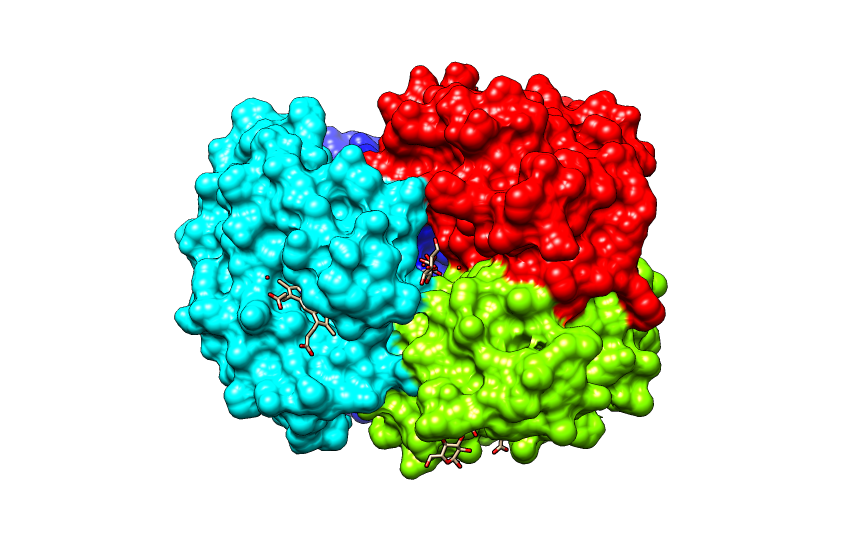 Glycated Hemoglobin
PDB ID 3b75
Sugars
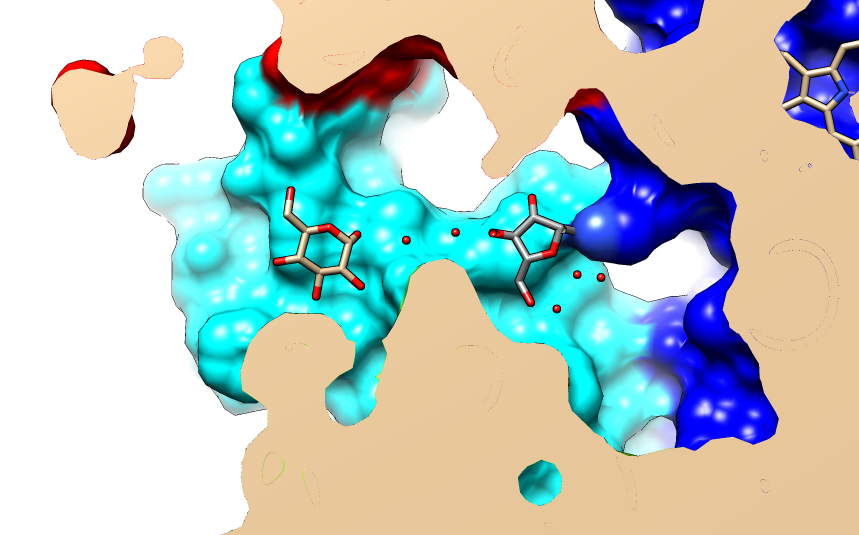 Form Schiff Base w Lys
Glycated protein (Schiff Base forms)
Glucose
+
Cellular protein 
(e.g. N-ter of Hb b chain or other specific Lys residues)
Non-covalently bound Glucose
Amadori products
Amadori products
[Speaker Notes: Notes: The HbA1c values may be misleading if the half life of Hb is altered e.g. due to anemia etc. and/or if the overall structure of the Hb is altered due to mutations. 

For further details on the scientific basis of glucose measuring tests see
 https://www.ncbi.nlm.nih.gov/books/NBK343403/
https://www.ncbi.nlm.nih.gov/pmc/articles/PMC3819436/]
Diabetes: Population Studies
[Speaker Notes: DCCT: http://www.nejm.org/doi/full/10.1056/NEJM199309303291401
UKPDS: https://www.ncbi.nlm.nih.gov/pmc/articles/PMC1314601/
ACCORD, ADVANCE and VADT studies: https://www.ncbi.nlm.nih.gov/pmc/articles/PMC2606812/
TODAY Study: https://www.ncbi.nlm.nih.gov/pmc/articles/PMC3355206/

These large population studies have helped us understand the cause and effect of diabetes treatment and management. Based on the results of these studies the current standards of care for patients with Diabetes are decided]
Goals for Treating Diabetes
Aggressive Diabetes Treatment Goals: Based on key finding from various population studies
http://www.joslin.org/info/goals_for_blood_glucose_control.html
Learning Objectives: Diabetes
Symptoms and Complications
Diagnosis and Monitoring 
Treatment strategies
Treating Type 1 Diabetes
Need to take insulin shots 
Manage glucose intake (food/nutrition) and utilizations (exercise)
Closely monitor glucose levels to avoid hypoglycemia
Designer Insulins
Insulin Hexamer-Monomer Equilibrium
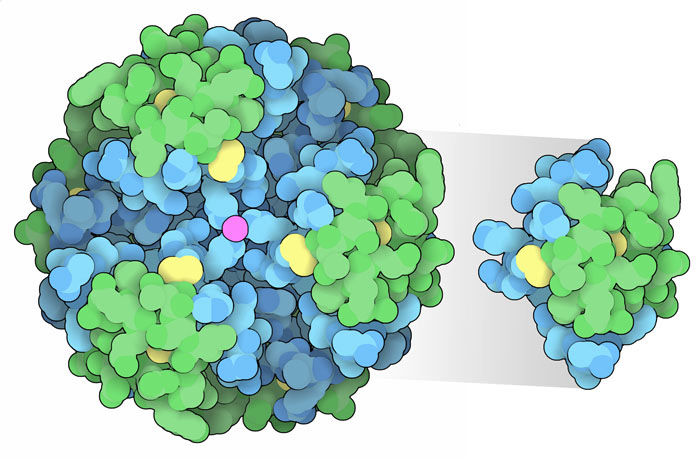 Ultrashort Acting
Lispro
Aspart
Glulisine
Short Acting
Regular
Semi-Lente
Intermediate Acting
NPH
Isophane
Lente
Long Acting
Ultralente
Glargine
Degludec
Detemir
http://pdb101.rcsb.org/motm/194
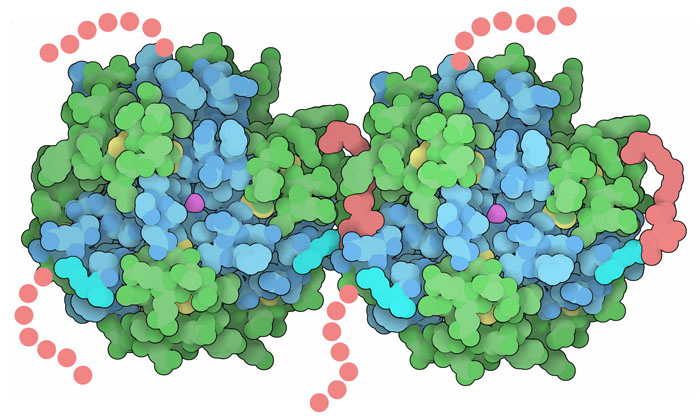 Insulin Degludec
[Speaker Notes: Learn more about Designer Insulins at http://pdb101.rcsb.org/motm/194

The main principle in designing the different types of insulin is to shift the equilibrium of the hexamer (storage form) and monomer (active form) of insulin.]
Treating Type 2 Diabetes -1
Lifestyle Changes to balance energy intake and storage  with insulin supply
Weight loss will decrease insulin demand
Exercise will improve insulin sensitivity
Management of Type2 Diabetes includes 
 Healthy eating
High fiber and low fat diet is recommended
Low glycemic index foods are helpful
 Regular exercise
At least 30 minutes of exercise 5 days/week  recommended
Blood glucose monitoring
Treating Type 2 Diabetes -2
When life style changes are not adequate to manage blood glucose levels, pharmacological approaches should be used
Classes of Non-Insulin drugs help 
Increase insulin secretion
Increase glucose uptake by cells
Decrease Glycogenolysis
Decrease digestion of starch (esp. disaccharides)
Decrease reuptake of glucose by kidney
Glucose Homeostasis
Starch in food
Digestion
Excess glucose to Urine
Undigested/unabsorbed glucose to Feces
Glucose in Intestine
Absorption
Reabsorption
Low Blood Sugar
Filtration
Glucose in Blood
Glucose in Kidney
-
-
Insulin
Glucose uptake
Glycogen breakdown
Glucagon
High Blood Sugar
Pancreatic b-cells
Pancreatic a-cells
+
+
Intestinal cells
Glucose in Cells
Incretins 
(GLP-1, GIP)
DPP-4
-
Store as Glycogen
Provide energy
Proteolysis
Developed as part of the RCSB Collaborative Curriculum Development Program 2016
[Speaker Notes: 1. Starch in Food is digested to Glucose by the time food reaches the intestines. Here is it is absorbed into the blood. Undigested or unabsorbed glucose or starch is excreted as feces
2. High blood glucose signals insulin release from the pancreas which in turn promotes glucose uptake by muscle, liver and fat cells (indicated by the red colored boxes and red arrows)
3. Glucose in the cells is either metabolized to provide energy or is stored as Glycogen (in liver and muscle). In fat cells excess sugar is converted to fats. 
4. During insulin release the gut cells also release other hormones such as the GLP-1and GIP (Incretins). These promote insulin release and are themselves regulated via proteolysis by an enzyme called DPP-4
5. Low blood glucose signals the pancreas to release Glucagon which decreases blood glucose uptake and increases glycogen breakdown in the liver cells to provide glucose (indicated by the blue box and blue arrows)
6. Glucose from the blood is also  continuously filtered by the kidneys and then reabsorbed as appropriate. If the blood sugar is really high and the amount of glucose in the kidneys is high than a threshold level, the excess is lost in urine. This is a very common symptom of Diabetes mellitus (which literally means Sweet Urine).
 
Try the Glucose Homeostasis Puzzle activity in class as way to assess how well the students have understood the big ideas of Feedback regulation. The introductory packets may be suitable for use by students who have studied this section of the curriculum.]
Current Treatment Approaches
Starch in food
6. Glucosidase Inhibitors
Acarbose, Miglitol
Digestion
Excess glucose to Urine
Undigested/unabsorbed glucose to Feces
Glucose in Intestine
Absorption
7. SGLT-2 Inhibitors
Canagliflozin
Low Blood Sugar
Reabsorption
Filtration
Glucose in Blood
Glucose in Kidney
2. Sulfonylurea
Glipizide
-
-
Insulin
Glucose uptake
Glycogen breakdown
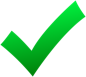 Glucagon
High Blood Sugar
Pancreatic b-cells
1. Biguanides
Metformin
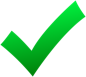 Pancreatic a-cells
+
3. Thiazolidinediones
Rosiglitazone
5. GLP-1 Agonists
Liraglutide
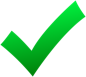 +
Intestinal cells
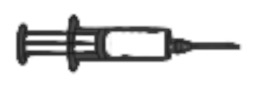 Glucose in Cells
Incretins 
(GLP-1, GIP)
DPP-4
4. DPP4 Inhibitors
Sitagliptin
-
Store as Glycogen
Provide energy
Proteolysis
Developed as part of the RCSB Collaborative Curriculum Development Program 2016
[Speaker Notes: Increase insulin secretion (yellow boxes 2, 4, 5)
Increase glucose uptake by cells (yellow boxes 1, 3)
Decrease Glycogenolysis (yellow boxes 1 and 2)
Decrease digestion of starch (esp. disaccharides) (Yellow box 6)
Decrease reuptake of glucose by kidney (yellow box7)]
Type 2 Diabetes Treatments
Biguanide
Originates from the French lilac or goat's rue (Galega officinalis)
First described in the scientific literature in 1922
Target: Unknown
Mechanism: Increases glucose uptake and reduces glycogen breakdown
Examples: 
Metformin
Benefits
No weight gain
May preserve b-cells
May be used during pregnancy
Limitations
Can not be used in case of Renal Disease
Gastrointestinal toxicity
May lower vitamin B12 levels
Lactic acidosis
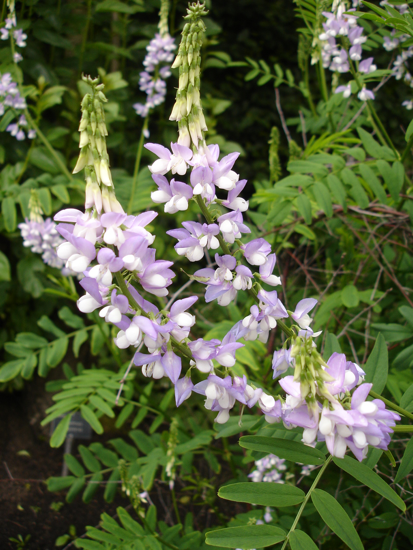 Galega officinalis
By Epibase (Own work) [CC BY 3.0 (http://creativecommons.org/licenses/by/3.0)], via Wikimedia Commons
Sulfonylurea
Discovered (1942) by chemist Marcel Janbon and co-workers who found out that the compound sulfonylurea induces hypoglycemia in animals.
Used as an herbicide
Target: ATP-sensitive K+(KATP) channels on b-cell membrane 
Mechanism: depolarizes cell preventing potassium from exiting  opens voltage-gated Ca2+ channels  increased insulin release
Examples: Glimepiride
Benefits
Inexpensive
Once/day so compliance likely
Limitations 
Hypoglycemia
Weight gain
Renal and hepatic limitations
Thiazolinidiones
Rosiglitazone: selective ligand of PPARγ, no PPARα-binding action.
PPARγ expressed mainly in fat tissue,  regulates genes involved in fat cell (adipocyte) differentiation, fatty acid uptake and storage, and glucose uptake.
Target: 
Peroxisome proliferator-activated receptors gamma (PPAR g) 
Mechanism: 
Increase liver and peripheral tissue insulin sensitivity
PPAR g binding  transcription of insulin-responsive genes  glucose transport and utilization
Examples: 
Rosiglitazone
Pioglitazone
Benefits
Sustained action
Rare hypoglycemia
Safe in renal disease
May preserve b cells
Limitations
Slow onset of action
Weight gain 
Increased risk of heart failure 
Fractures
DPP4 Inhibitors
The DPP4 gene product  antigenic enzyme associated with immune regulation, signal transduction and apoptosis 
3 types – substrate-like, non-substrate like, and xanthine based
Target: DPP4 Enzyme
Mechanism: 
Slow down degradation of incretin hormones (GI hormones causing anticipatory increase in insulin levels after eating)
Examples:
Sitagliptin
Vildagliptin
Benefits
Tend to have modest effect
No weight gain
Low risk of hypoglycemia
Limitations
Expensive
Potential increased risk of heart failure
Potential increased risk of pancreatic cancer
GLP-1 Analogs
Originates from the French lilac or goat's rue (Galega officinalis)
First described in the scientific literature in 1922
Target: 
Mechanism: 
slows digestion, help lower blood sugar levels
Increase satiety
Cause insulin secretion in a glucose dependent manner
Examples:
Exenatide 
Liraglutide
Benefits
Weight control
Sustained effect
May help maintain b-cell
Limitations
Variable effectiveness
Administration via injection
GI side effects 
Expensive
May cause Pancreatitis
May lead to thyroid tumors
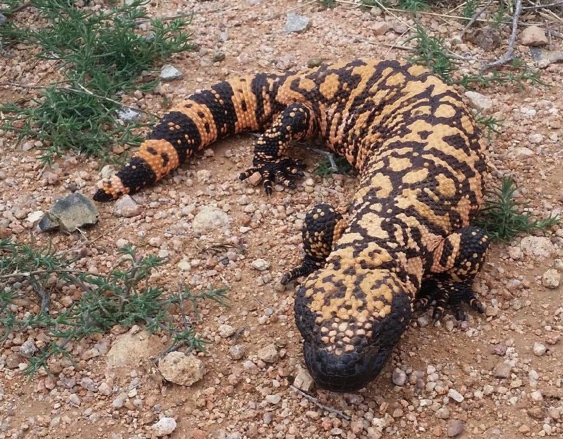 Gila MonsterBy Josh Olander, 
https://commons.wikimedia.org/w/index.php?curid=39912160
Glucosidase Inhibitors
Many different inhibitors derived from herbs and plants
a-glucosidase inhibitors are saccharides that act as competitive inhibitors of enzymes needed to digest carbohydrates
Target: a-Glucosidase enzymes
Mechanism: 
Slowing down/inhibiting  enzyme that converts starch into glucose
Examples:
Miglitol
Acarbose
Benefits
Safe for renal hepatic disease patients
No weight gain
Limitations
Weak agents
GI problems
flatulence, bloating, diarrhea 
Poor adherence
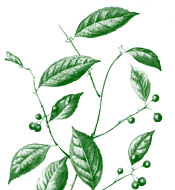 Salacia Oblonga, 
http://healthy-ojas.com/assets/herb/salacia-oblonga.jpg
SGLT 2 Inhibitor
In 1835, French chemists isolated a substance, phlorizin, from the bark of apple trees
Phlorizin-induced diabetes animal model was proposed and utilized in the early 1900s
Pancreatectomized diabetic rats  glucosuria  normalized fasting and postprandial glucose levels
Target: Sodium Glucose Transporter 2 (SGLT 2)
Mechanism: 
Prevent sugar reabsorbption by kidneys  excess sugar excreted in urine
Examples: 
Canagliflozin
Dapagliflozin
Benefits
Weight control
Limitations
Polyuria
Infections (Urinary tract and yeast infections)
Dehydration  hypotension
Ketoacidosis
Selecting Drug(s) for Treatment
Goal: manage blood glucose levels
For similar HbA1c response, choose drugs by consideration of 
Minimum side effects (tolerability)
Maximum benefits on other outcomes
Adherence
Cost 
Efficacy
[Speaker Notes: .]
Plan for Selecting T2DM Drugs
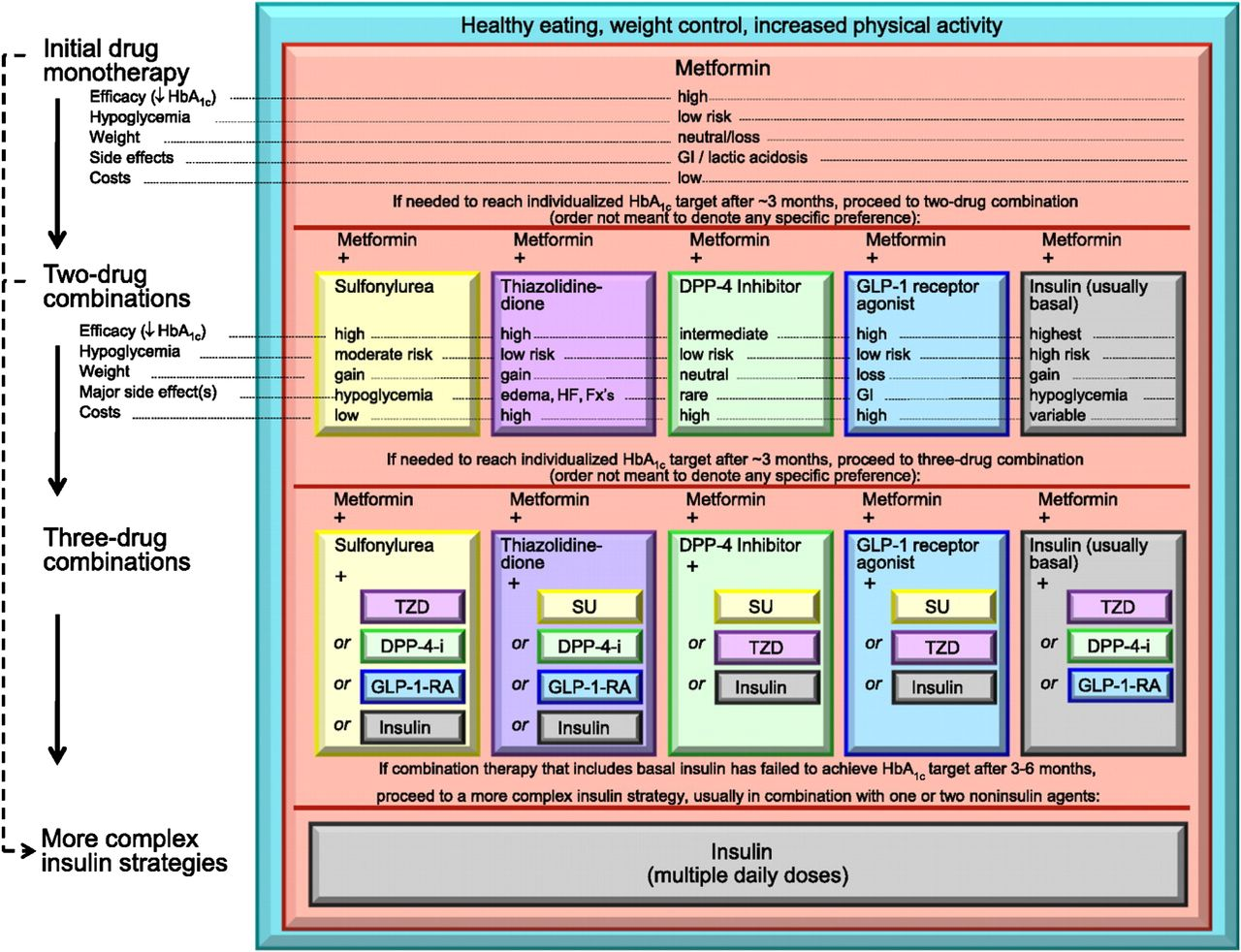 http://care.diabetesjournals.org/content/37/Supplement_1/S14
Individuals with Diabetes Need …
Are diabetics getting comprehensive care?
Summary: Diabetes
Symptoms and Complications
Diagnosis and Monitoring 
Treatment strategies